Visual CASE for Learning Computer Science
Ashley Stafford
What is CASE?
Computer Aided Software Engineering
The use of a computer system to aid in the creation of software
Used to reduce the amount of time required for software development while improving upon the quality of the software that is developed
Popularity
Peaked in 1990’s
Fix all for software problems
Cheap solution to large scale company problems
Huge decline in popularity
73.5% of company's do no use CASE
Of the companies that do, only 25% of employees use CASE
Expense
Structure of Case
Tools – support specific tasks
Workbenches – support a few tasks
Environments – support large aspects of software process
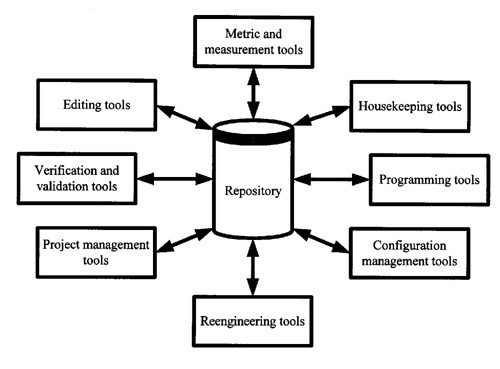 Uses
Prototyping
Blend
Design
UML diagrams
Code Generation
Enterprise Architect
Testing
Ranorex
Visual CASE
Subset of CASE tools and relies on a highly graphical visual interface for developing software, and is easier to use than many traditional CASE programs
Visual Programming
Allow users to visually create computer programs with limited experience in computer programming.  
limited in what they are able to produce
lack flexibility
Visual Programming as a Teaching Tool
Easy 
Fun
Visual
Why teach kids?
Scratch
Initialization
Variables
Concurrency
Booleans
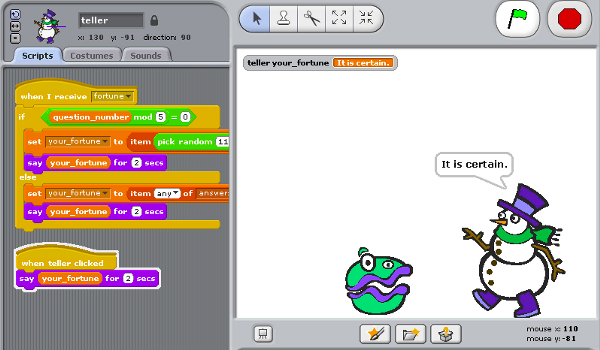 Logo
Conditionals
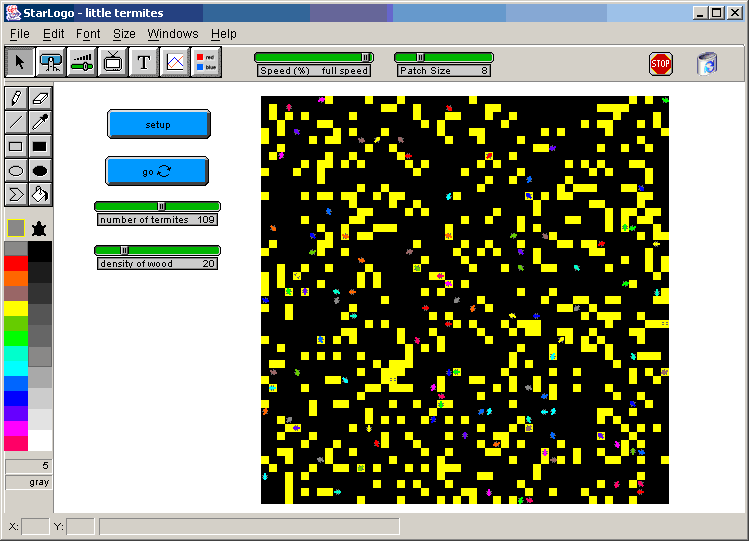 Greenfoot
Text Based
Existing Early Education
Primarily through after school/summer programs
NCLab 
Board games to encourage critical thinking and software concepts
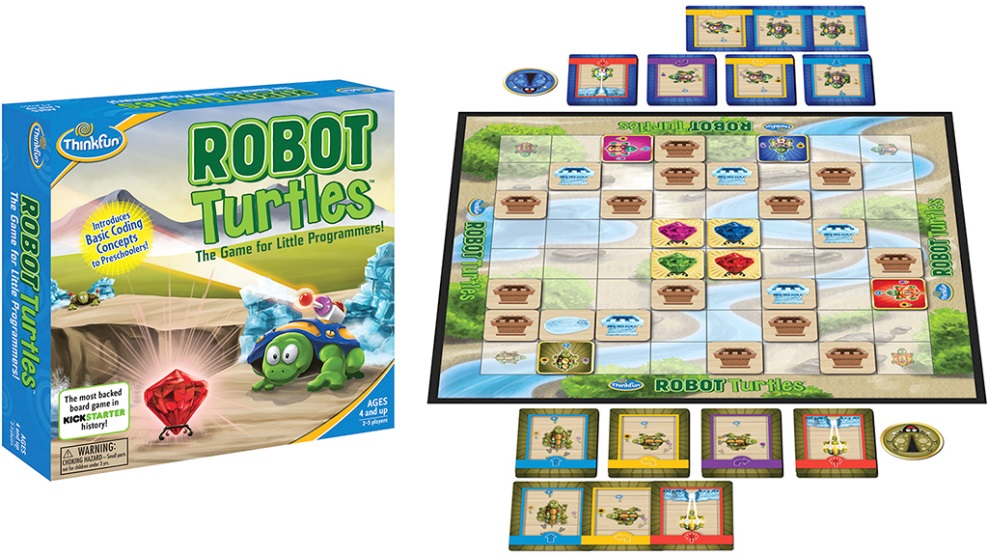 Too Young?
Desire to Learn
Programming experience
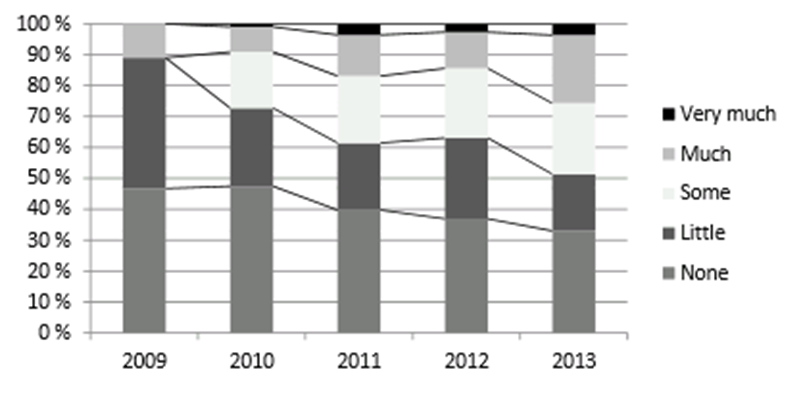 Challenges
Initial Language
Text book
Rate that material is taught
Top down
Bottom up
Motivation
Critical Thinking
What Does Work
Visual First then Traditional
See someone creating code
Game play/creation
Immersive like second language
Educators facilitate conversations
Ask the user to enter two numbers, obtain the numbers and display the sum.
Questions
What are some of the problems individuals face when teaching programming?
What techniques can be used to overcome these problems?
Why are computer programming concepts not taught in traditional K-12 computer courses?